Test 5 Revision
YEAR 11 Core
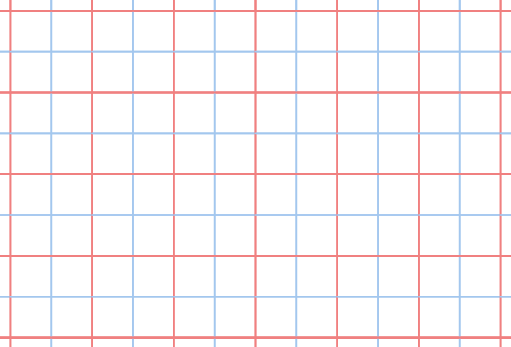 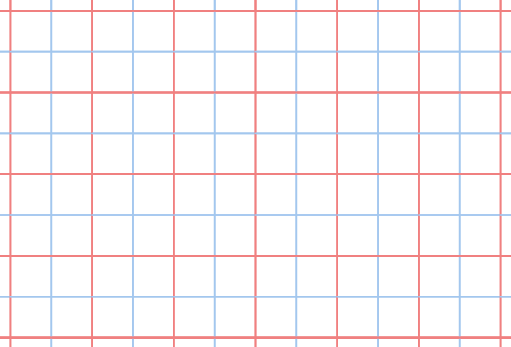 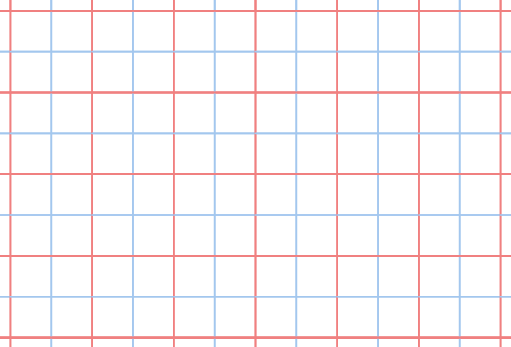 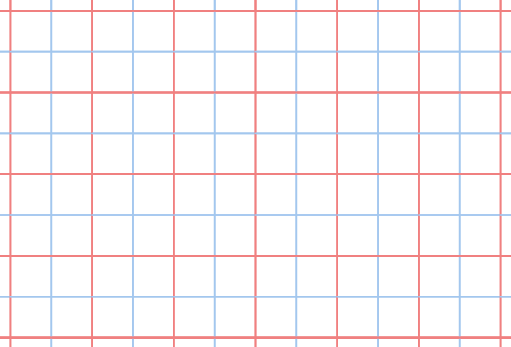 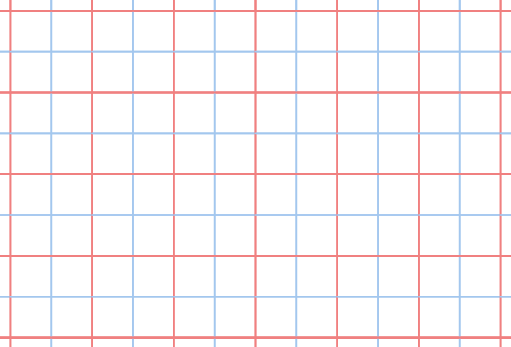 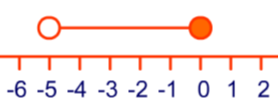 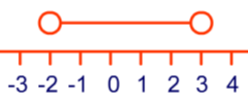 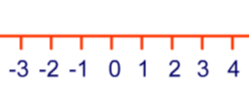 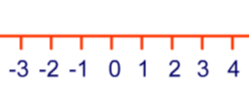 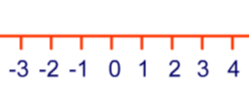 4 cm
3 cm
5 cm
80
40
30
7 cm
6 cm
5 cm